Sing
Psalms 68:4
to God
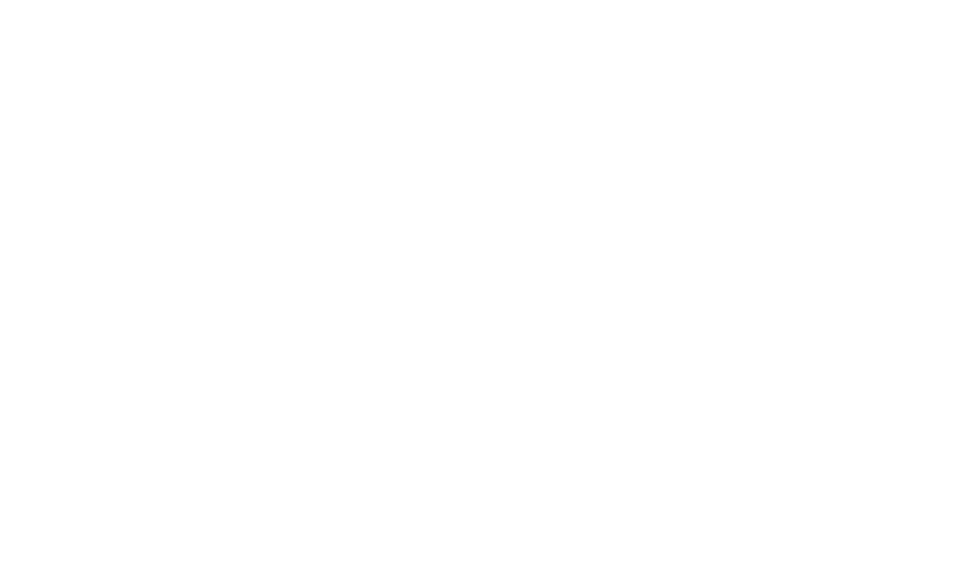 30th May 2017
[Speaker Notes: Sing to God

Psalms 68:4

30th June 2017]
Isaiah 12:2                                                                            31st May 2017
I shall have faith and not be afraid
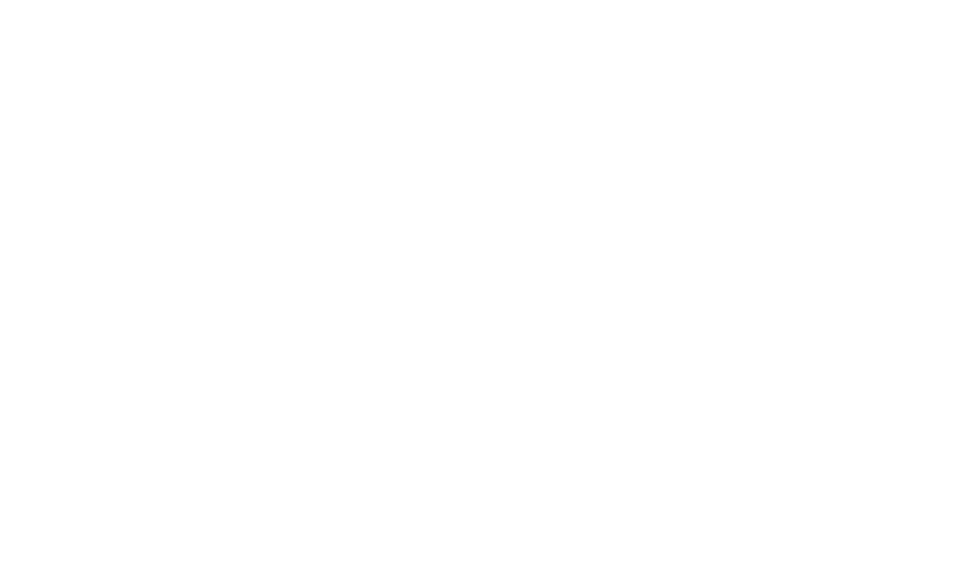 [Speaker Notes: I shall have faith and not be afraid

Isaiah 12:2

31ST]
1st June 2017                                         Psalms 16:8
I keep the Lord
before me always
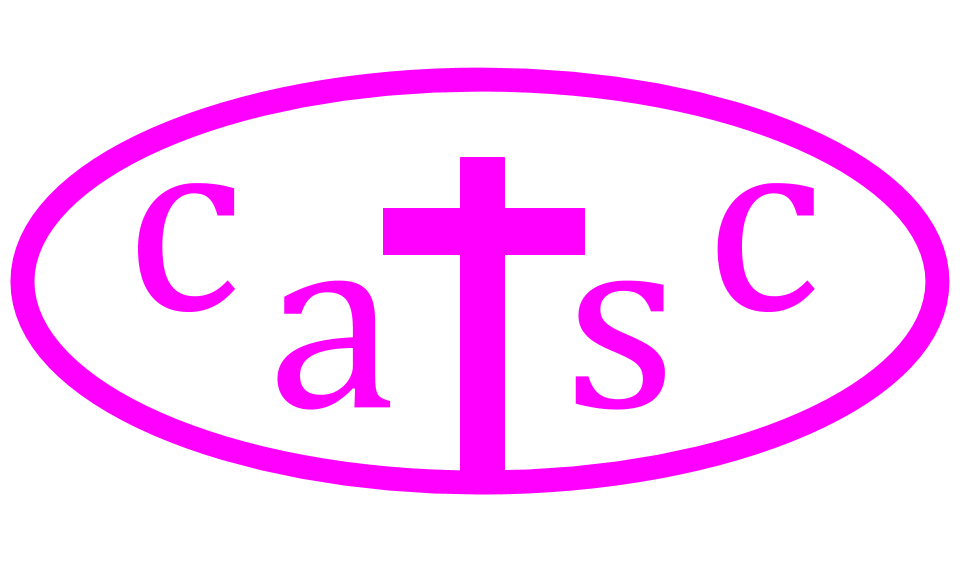 [Speaker Notes: I keep the Lord before me always

1st June 2017

Psalms 16:8]
Catholic Association of Teachers, Schools and Colleges
Follow me
John 21:19             2nd June 2017
[Speaker Notes: 'Follow me.’

John 21:19

2nd June 2017]
Psalms 112:1                                      5th June 2017
Alleluia!
How blessed in anyone who fears the Lord
who delights in his commandments!
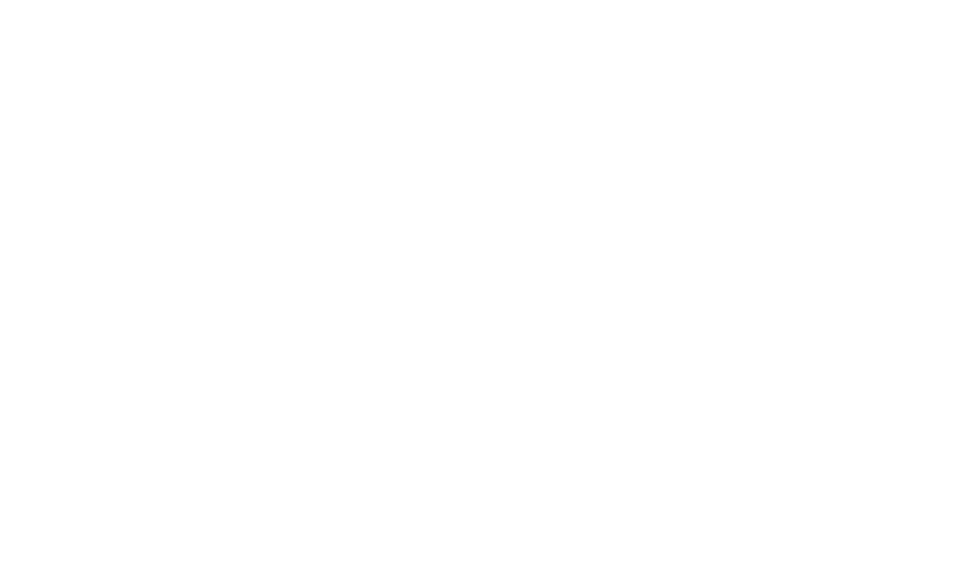 [Speaker Notes: Alleluia! How blessed is anyone who fears Yahweh, who delights in his commandments!

Psalms 112:1

5th June 2017]
www.catsc.org
Bad news holds no fear for him,
firm is his heart,
trusting in the Lord.
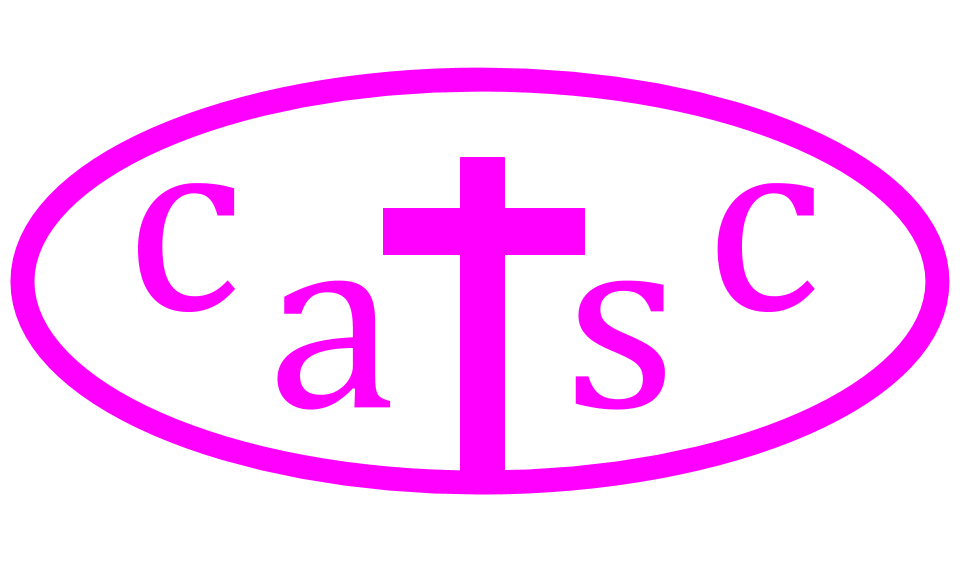 Psalms 112:7		                                                            6th June 2017
[Speaker Notes: Bad news holds no fears for him, firm is his heart, trusting in Yahweh.

Psalms 112:7

6th June 2017]
Direct me in your ways, Lord,
Psalms 25:4
and teach me your paths
catsc daily 7th June 2017
[Speaker Notes: DIRECT me in your ways, Yahweh, and teach me your paths.

7th June 2017]
love
You
your
must
the
God
Lord
with
your
all
heart,
8th June 2017
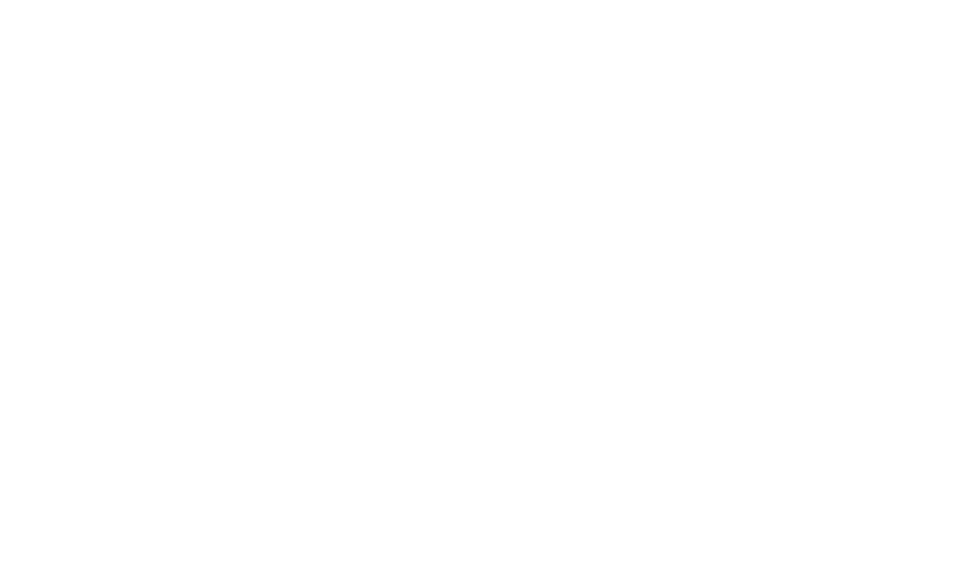 soul
your
with
all
mind
with
all
and
your
strength
with
your
all
Mark 12:30
[Speaker Notes: You must love the Lord your God with all your heart, with all your soul, with all your mind and with all your strength.]
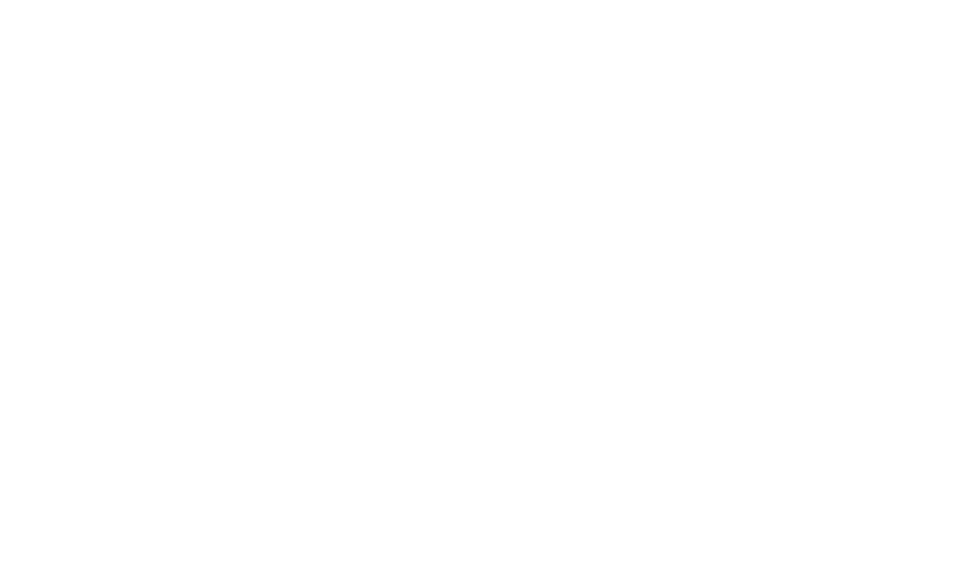 Second Corinthians 1:2
Grace to you and peace from God
12th June 2017
www.catsc.org
[Speaker Notes: Grace to you and peace from God

Second Corinthians 1:2

12th June 2017]
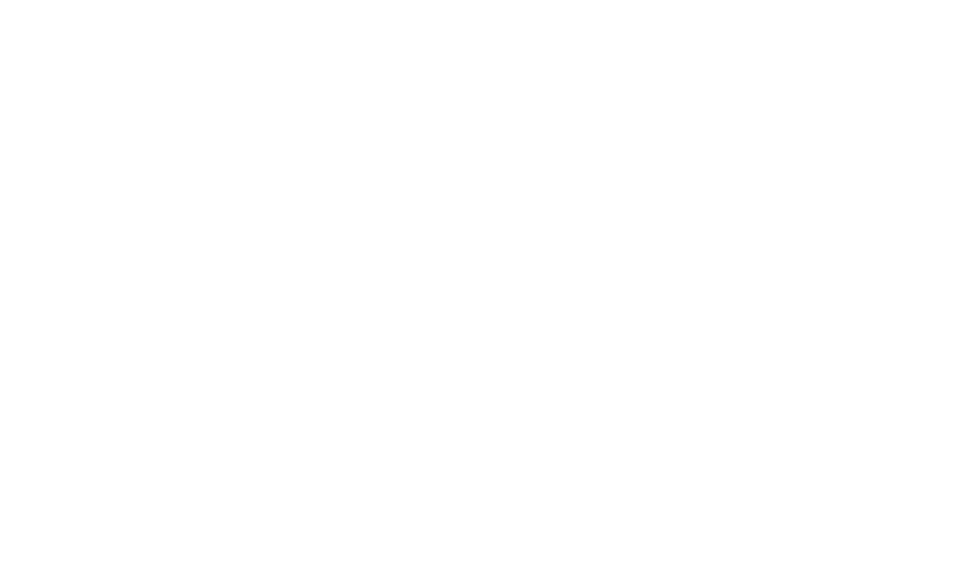 You are light for the world
Matthew 5:14
CATSC Daily 13th June 2017
[Speaker Notes: You are light for the world

Matthew 5:14

13th June 2017]
Psalms 95:5
HOLY IS HE
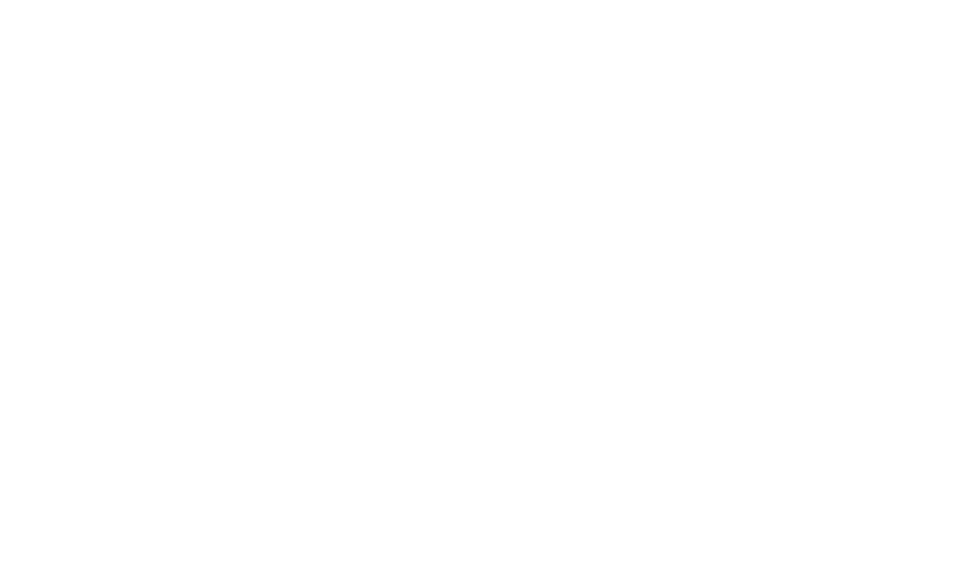 14th June 2017
[Speaker Notes: holy is he!

Psalms 95:5

14th June 2017]
Catholic Association Of Teachers, Schools and Colleges
John 6:51
I am the living bread which has come down from heaven
15th June 2017
www.catsc.org
[Speaker Notes: John 6:51

I am the living bread which has come down from heaven

15th June 2017]
CATSC DAILY 16th June 2017
9 we are pursued but never cut off;
knocked down,
but still have some life in us
Second Corinthians 4:9
In purity, in knowledge,
 in patience, in kindness; 
in the Holy Spirit 2nd Conrinthians  6:6
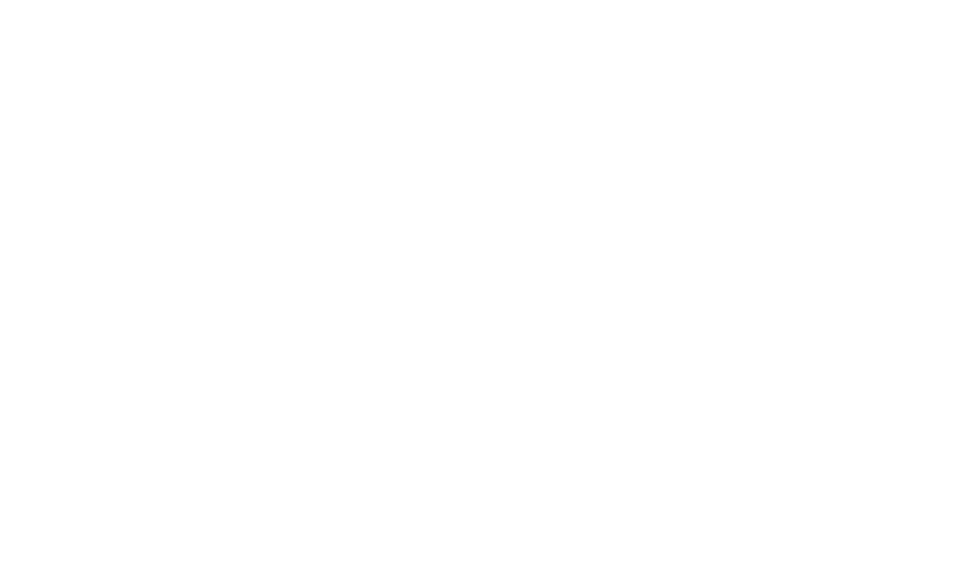 CATSC DAILY 19th June 2017
[Speaker Notes: 19th June 2017

in purity, in knowledge, in patience, in kindness; in the Holy Spirit

Second Corinthians 6:6]
Psalms 146:2
2 I will praise the Lord all my life, I will make music to my God as long as I live.
20th June 2017
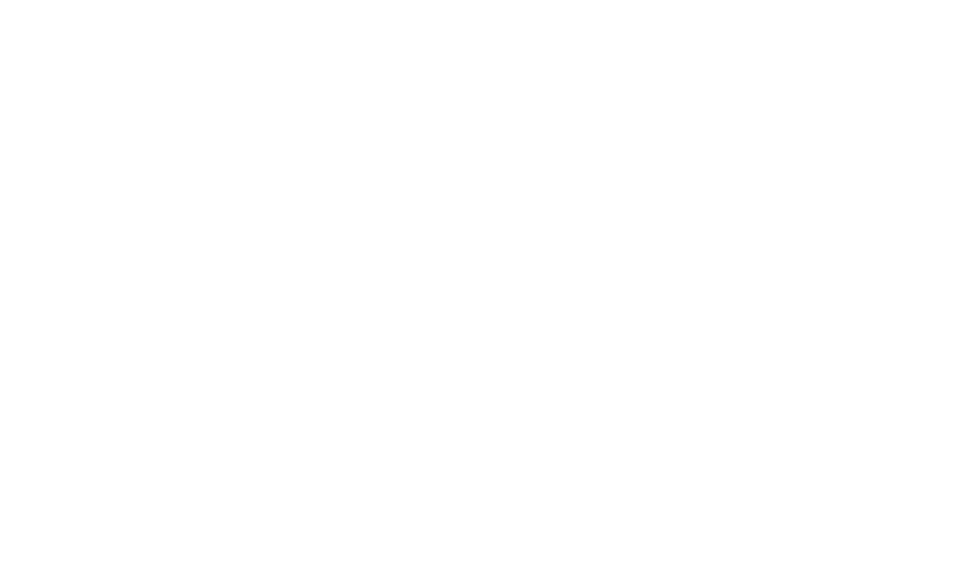 [Speaker Notes: 20th June 2017

2 I will praise the Lord all my life, I will make music to my God as long as I live.

Psalms 146:2]
21st June 2017				       2nd Corinthians 9:8
God is perfectly able to enrich you with every grace.
@catscew    			          www.catsc.org
[Speaker Notes: 21st June 2017]
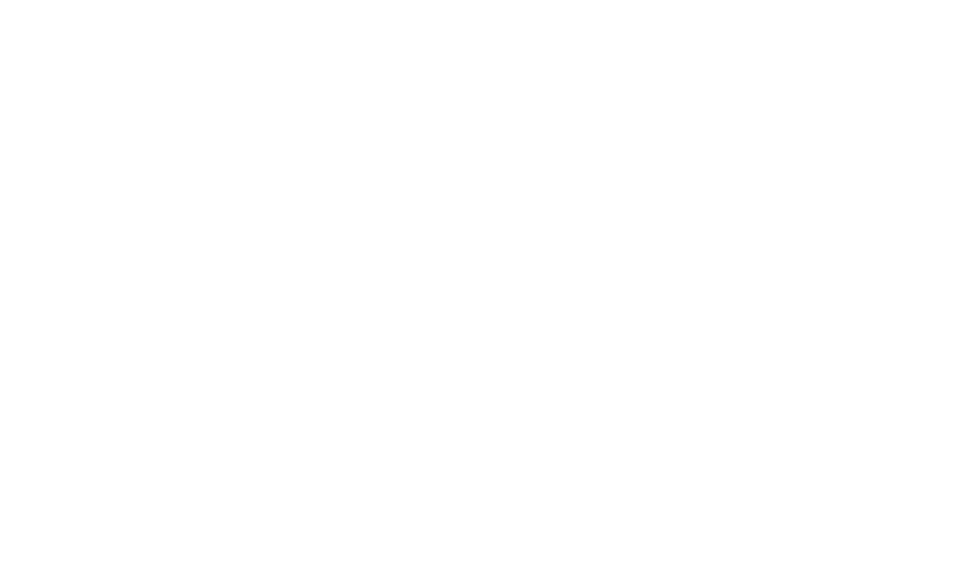 Our Father who art in Heaven, Hallowed be thy name; Thy kingdom come Thy will be done On earth as it is in heaven. Give us this day our daily bread; And forgive us our trespasses As we forgive those who trespass against us; And lead us not into temptation, But deliver us from evil.
CATSC Daily 
22nd June 2017
[Speaker Notes: 22nd June 2017

Our Father who art in Heaven, Hallowed be thy name; Thy kingdom come Thy will be done On earth as it is in heaven. Give us this day our daily bread; And forgive us our trespasses As we forgive those who trespass against us; And lead us not into temptation, But deliver us from evil.]
23rd June 2017                     Matthew 11:28
Come to me,
all you who labour and are overburdened,
and I will give you rest
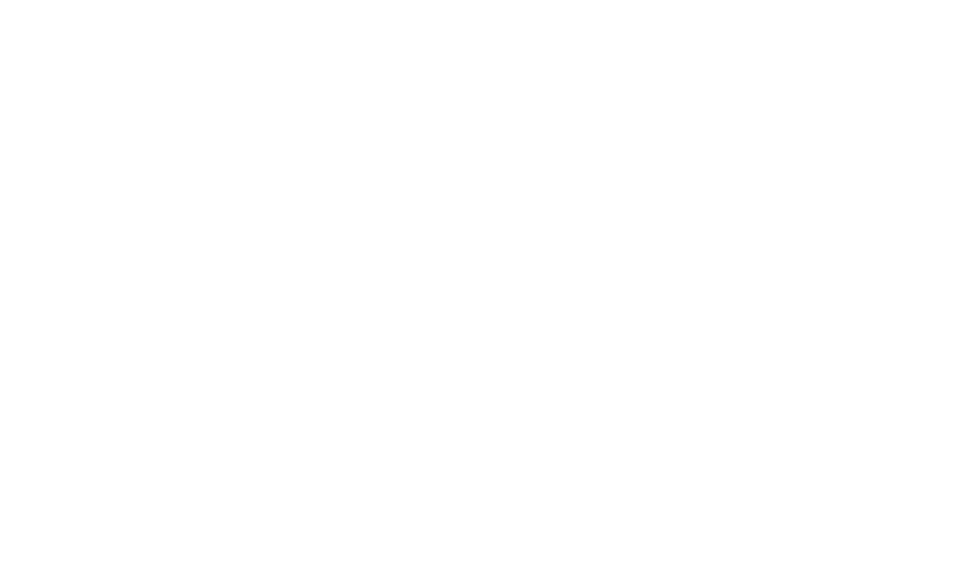 www.catsc.org                           @catscew
[Speaker Notes: 23rd June 2017]